Phát triển thẩm mỹ
Đề tài: Vẽ những bông hoa
Đối tượng: Mẫu giáo nhỡ 4-5 tuổi
Giáo viên : Trần Thị Thương
Trẻ thực hiện
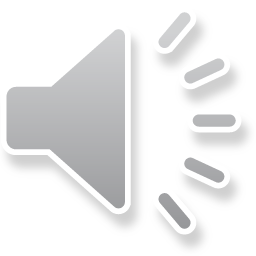 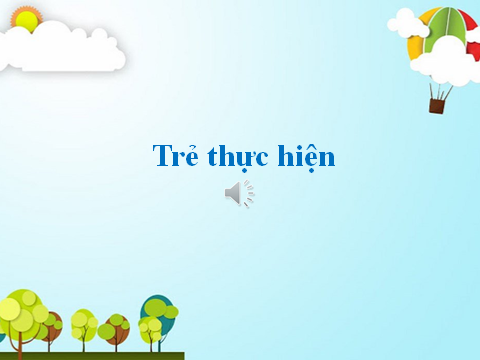 Trưng bày và nhận xét sản phẩm